知识点位置
任务1分析决策过程
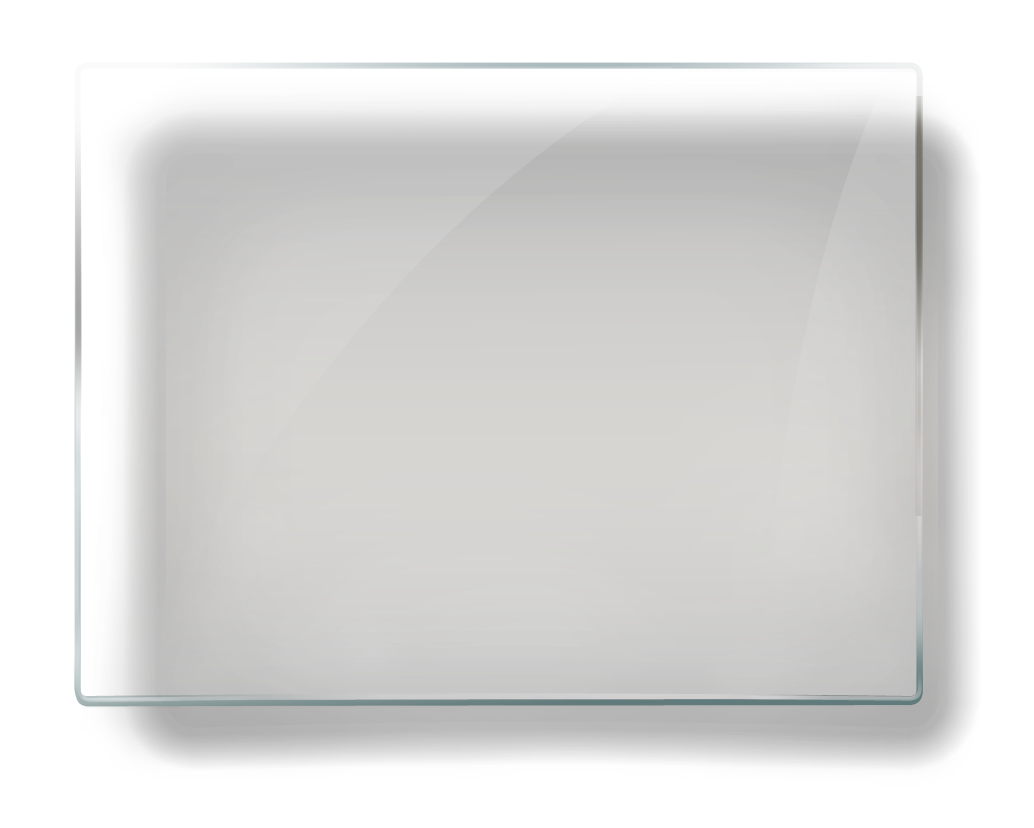 模块2
科学决策
决策的类型
02   内容讲授
03  总结
01    学习目标
知识目标
掌握决策的类型
学习目标
能进行有效沟通
能力目标
学会运用决策的基本理论和程序对实际问题进行科学决策
掌握沟通的含义及内容
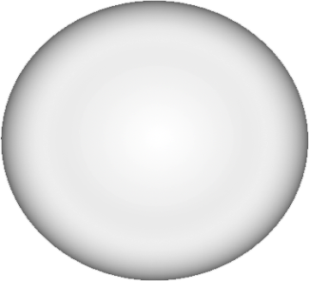 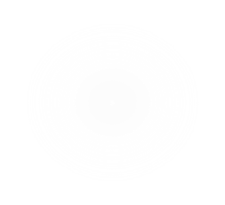 3.
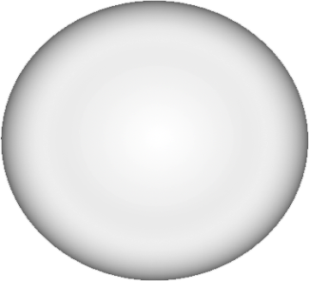 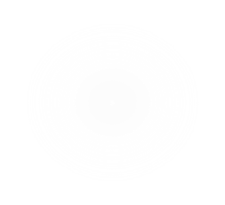 2.
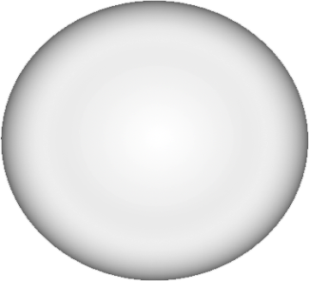 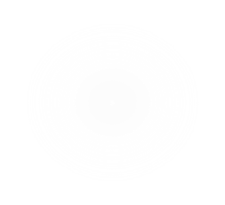 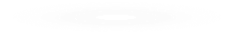 1.
业务决策
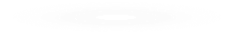 战术决策
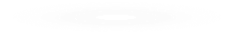 战略决策
02   内容讲授
03  总结
01    学习目标
决策的分类
决策的含义
添加
标题
（一）按决策的重要程度分类
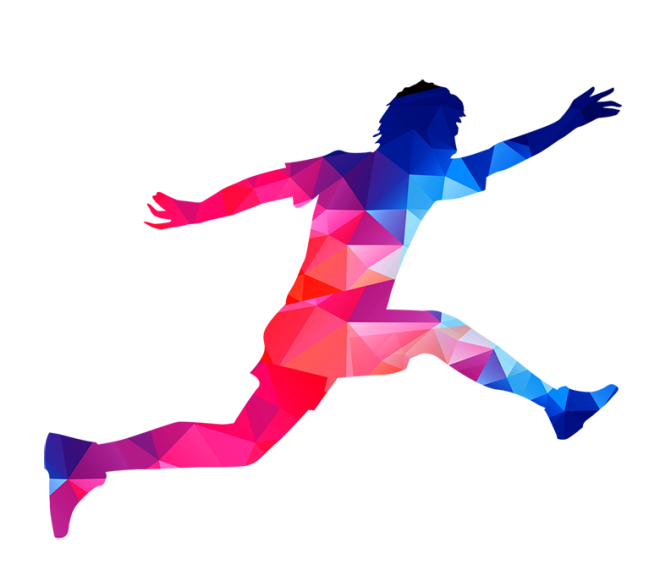 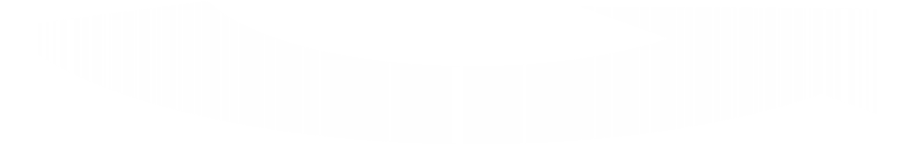 2.
短期决策
1.
中长期决策
02   内容讲授
03  总结
01    学习目标
决策的分类
（二）按决策的时间
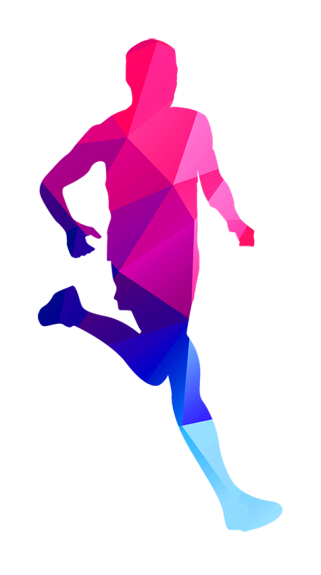 2.
非程序化决策
1.
程序化决策
02   内容讲授
03  总结
01    学习目标
决策的分类
（三）按决策的重复程度分类
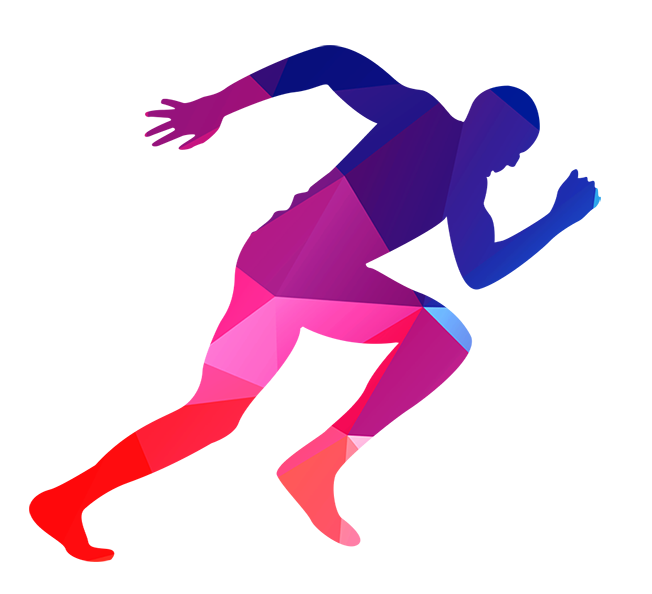 2．个人决策
1．集体决策
02   内容讲授
03  总结
01    学习目标
决策的分类
（四）按决策者的人数分类
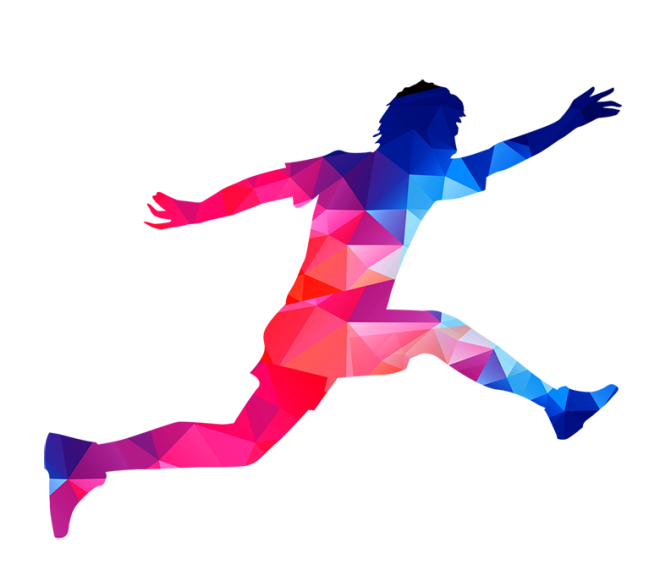 2．非量化决策
1．量化决策
02   内容讲授
03  总结
01    学习目标
决策的分类
（五）按决策的定量化程度
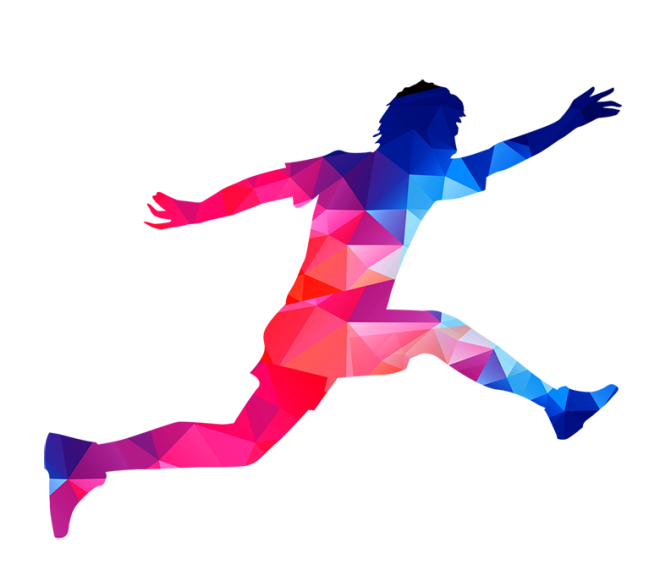 02   内容讲授
03  总结
01    学习目标
决策的分类
量化决策
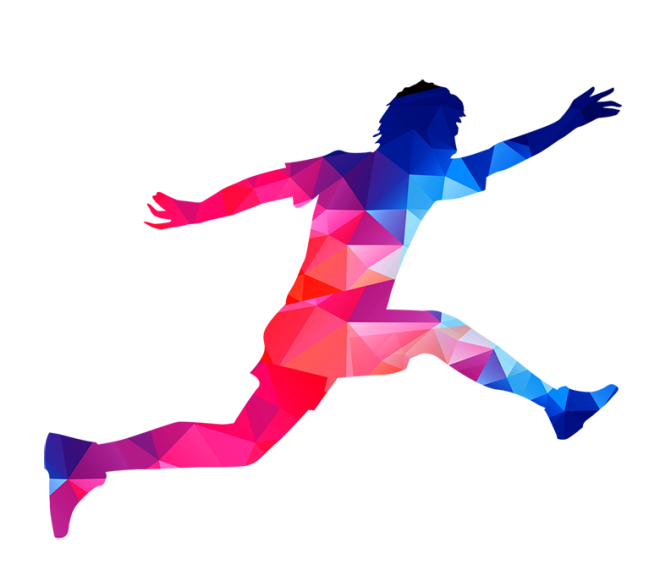 按决策的重要程度
五

种
按决策的时间
1.中长期决策 2.短期决策
按决策的重复程度
1.程序化决策 2.非程序化决策
按决策者的人数分类
1.集体决策 2.个人决策
按决策的定量化程度
1.量化决策 2.非量化决策
02   内容讲授
03  总结
01    学习目标
明 年 工 作 计 划
1.战略决策 2.战术决策3.业务决策
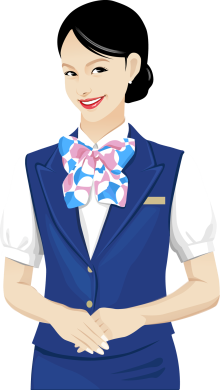 谢谢观看
管理学基础
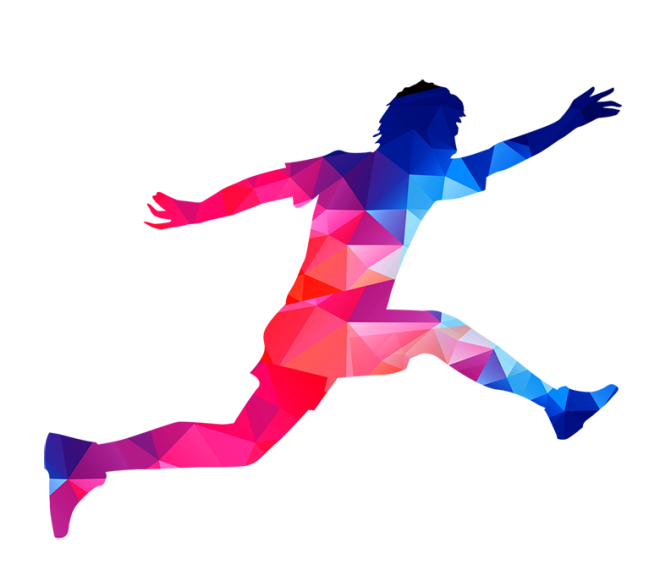 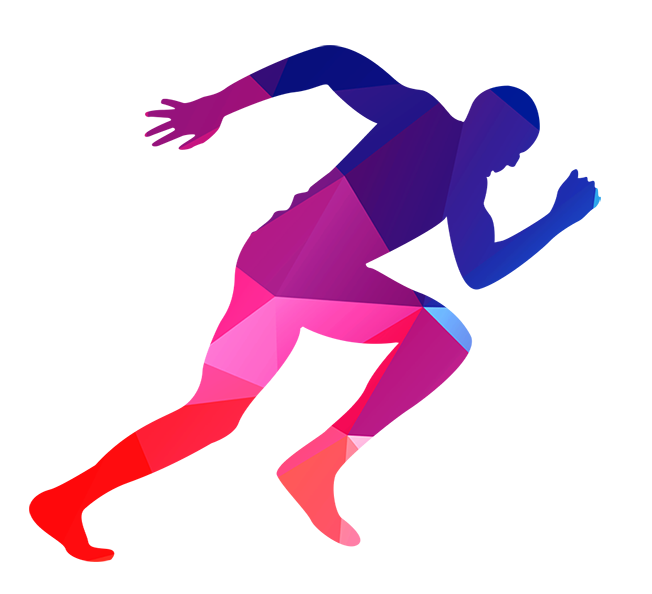 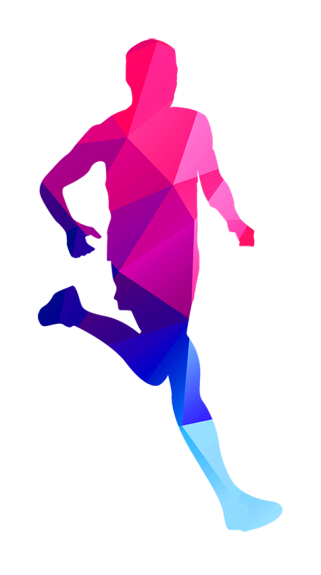